Lekari  XIX i XX vek
SUBOTICA

Prica:  Sonja
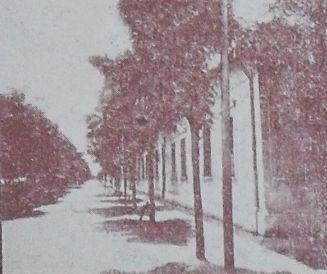 Stara jevrejska bolnica, osnovana 1923. u cilju lečenja siromašnih subotičkih Jevreja. Bolničko udruženje koje je nosilo ime i ideju dr Bernarda Singera, veroispovedne opštine, ustanove, pojedinci i celokupno subotičko Jevrejstvo, omogućili su kupovanje ove zgrade i njeno opremanje.
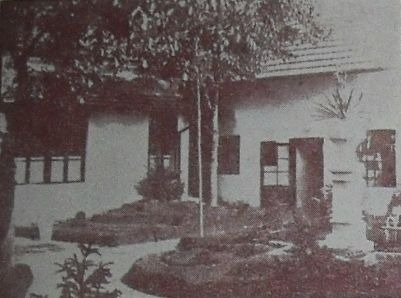 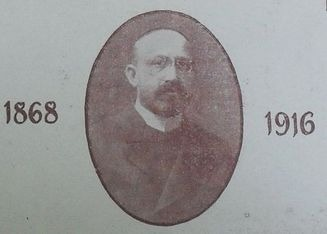 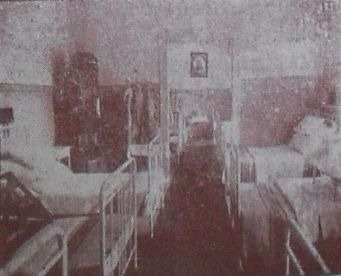 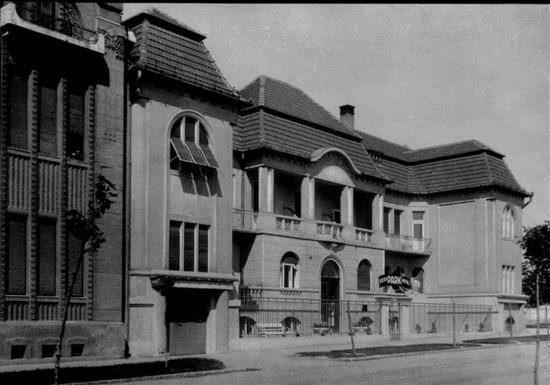 Kako je ugled i popularnost bolnice rasla, tako je ona postala premalena a nedostaci starog objekta uočljiviji. Tako se razvila inicijativa, da se podigne jedna nova zdravstvena palata.
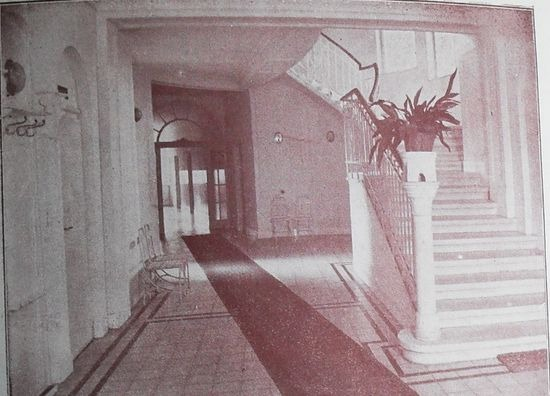 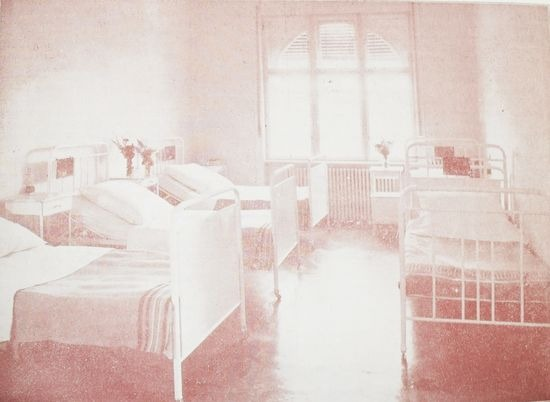 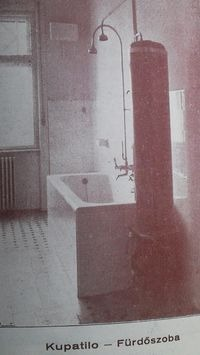 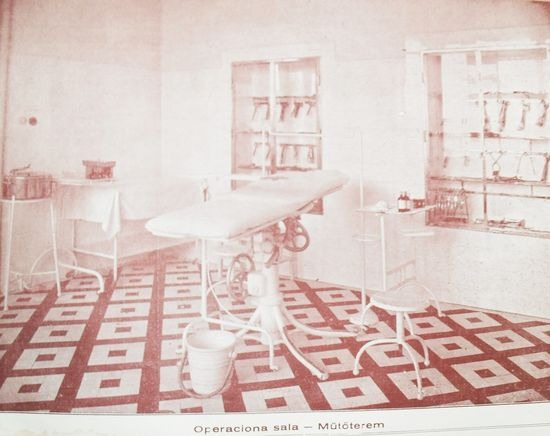 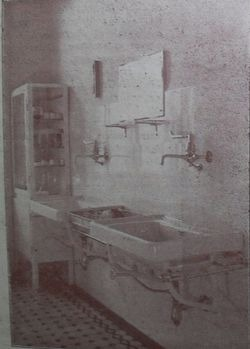 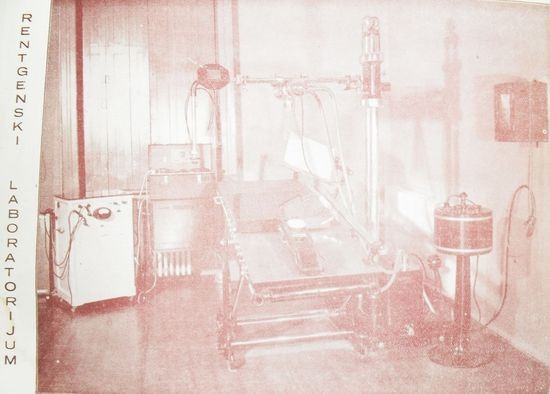 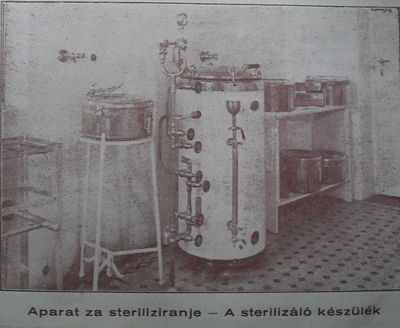 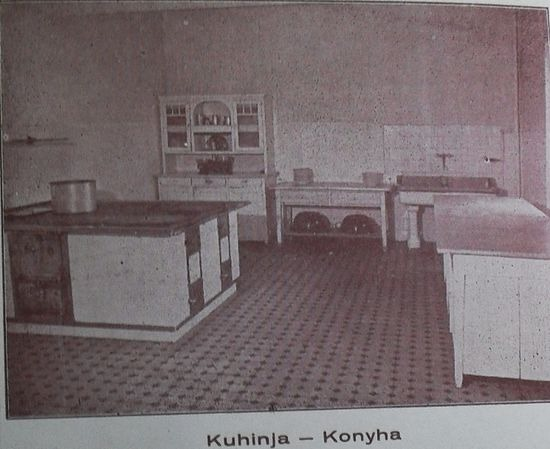 Svakom jevrejskom lekaru koji je radio u Subotici, pružena je mogućnost da učestvuje u lekarskoj službi bolnice. Bolesnici i osoblje su iz kuhinje dobijali ishranu koja tačno odgovara jevrejskom ritualu.
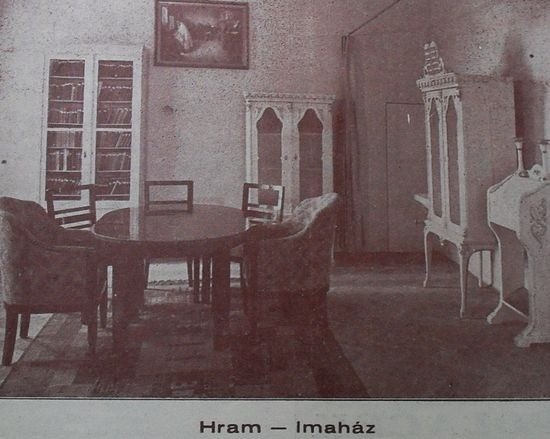 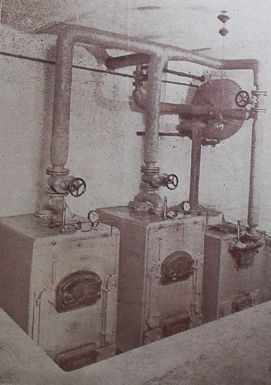 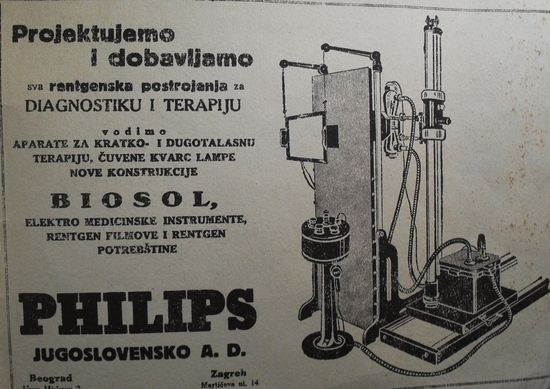 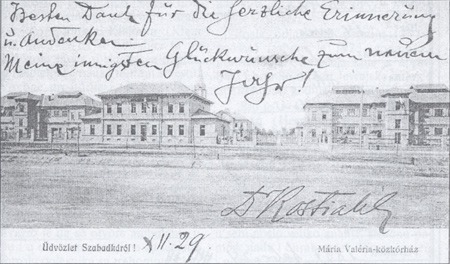 Paviljoni novoizgrađene bolnice (1897.)
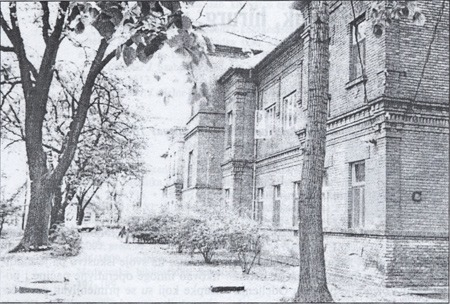 Odeljenje za hirurške bolesti u kojem su ranije bile smestene službe za hirurgiju, ortopediju, urologiju, otorinolaringologiju i ginekologiju sa akušerstvom
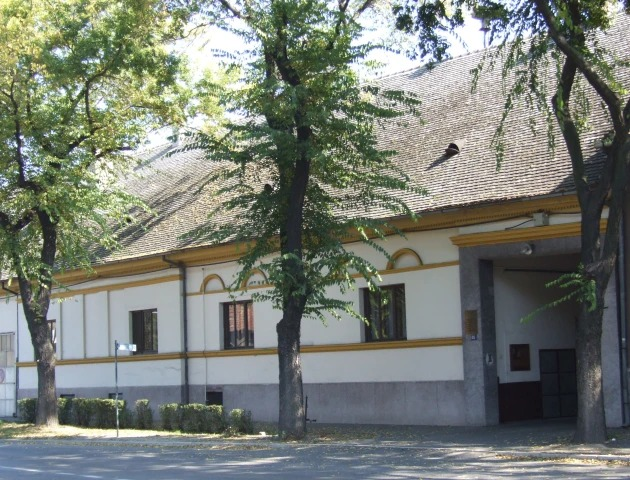 Deo zgrade građanske Bolnice danas (Dom vatrogasaca)
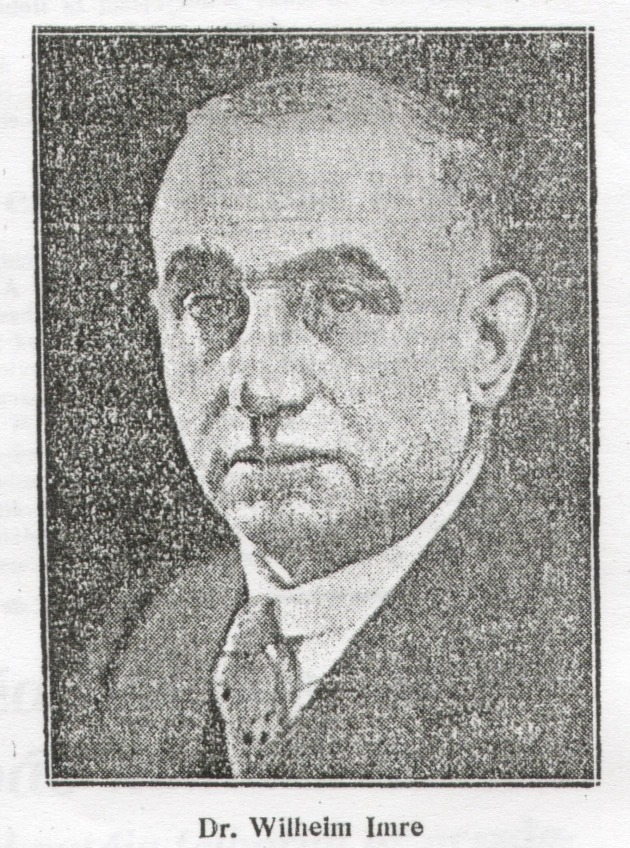 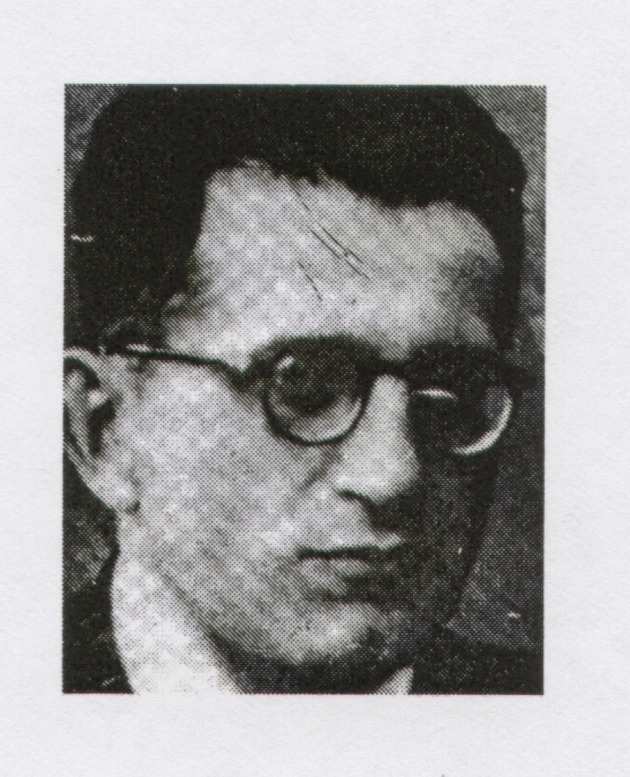 Doktor Adolf Singer
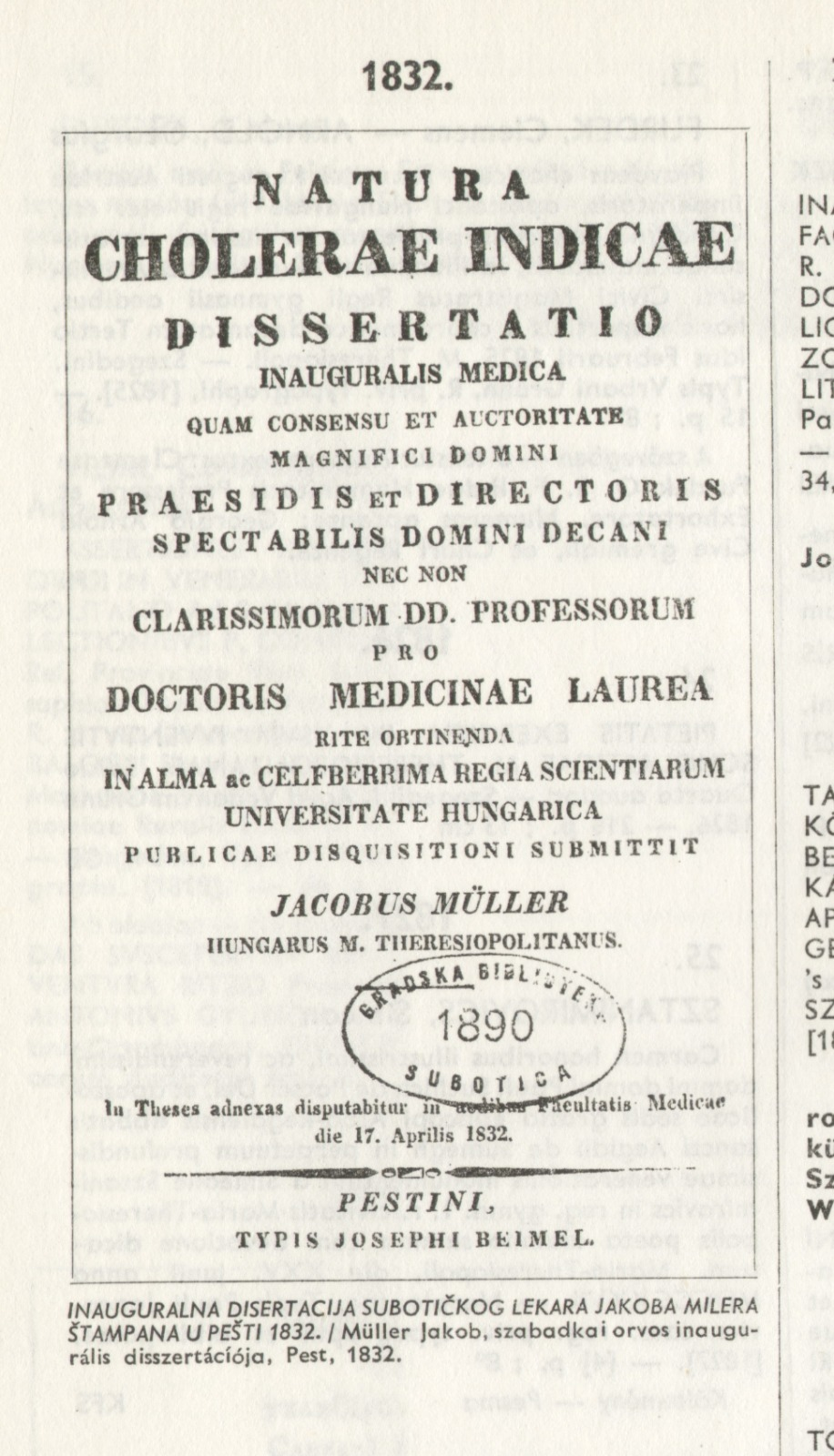 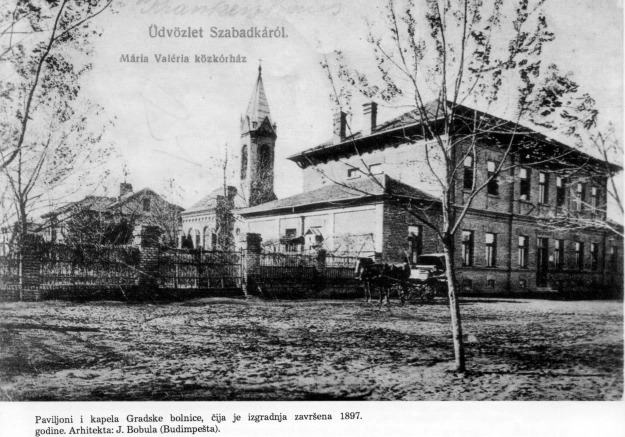 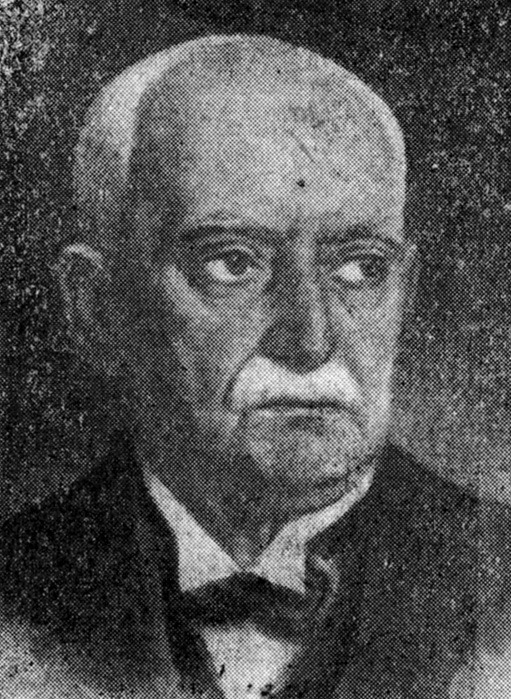 dr Adolf Vilhajm
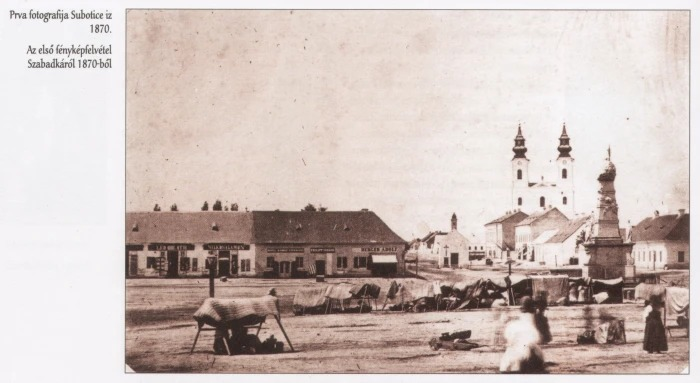 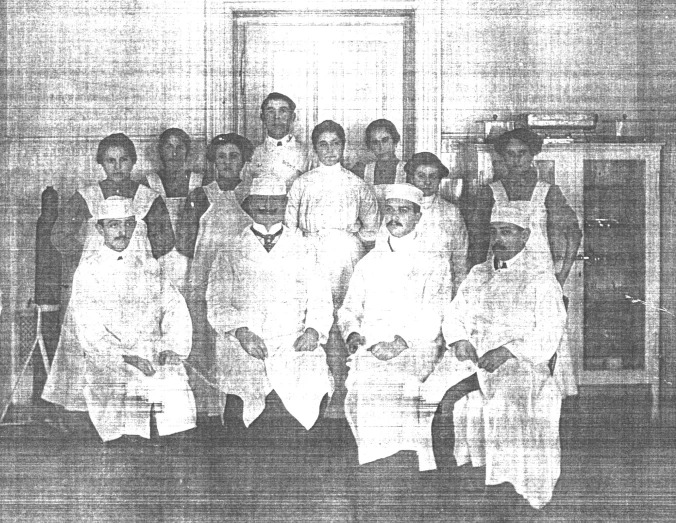 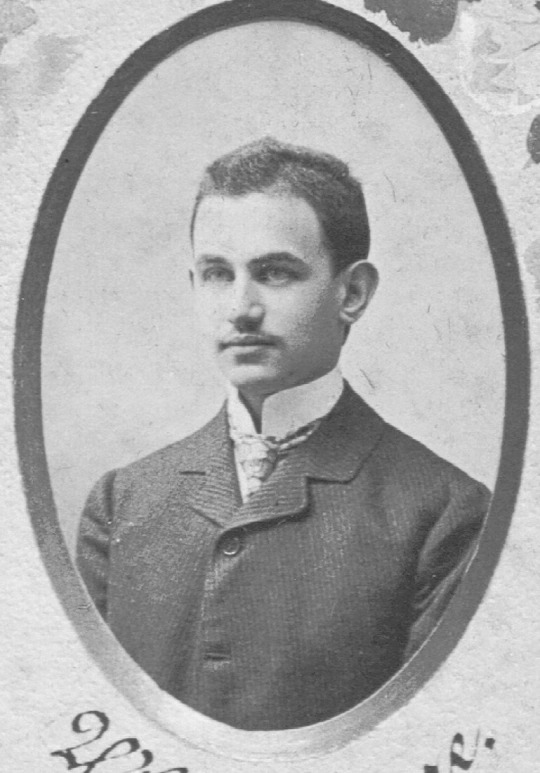 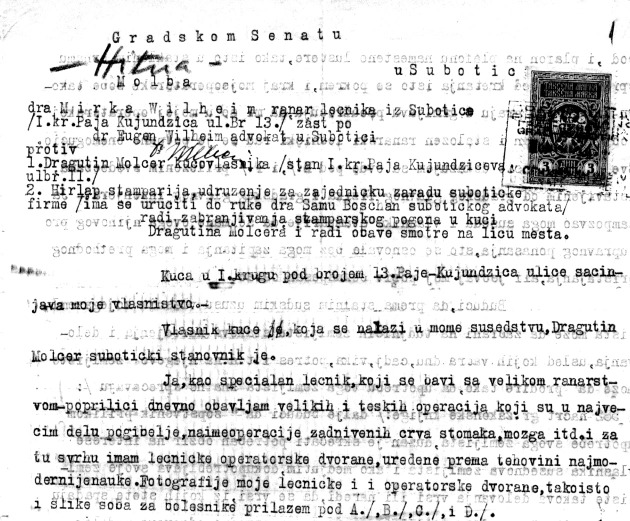 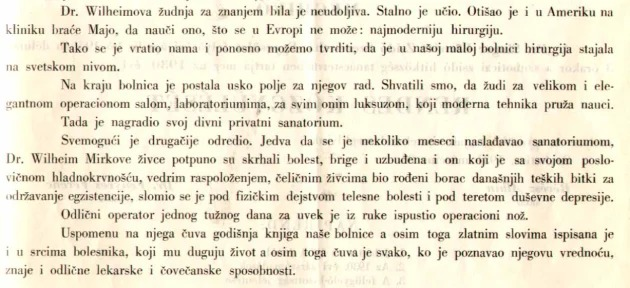 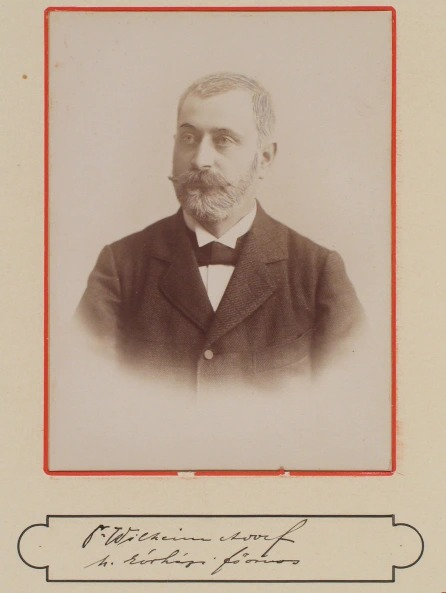 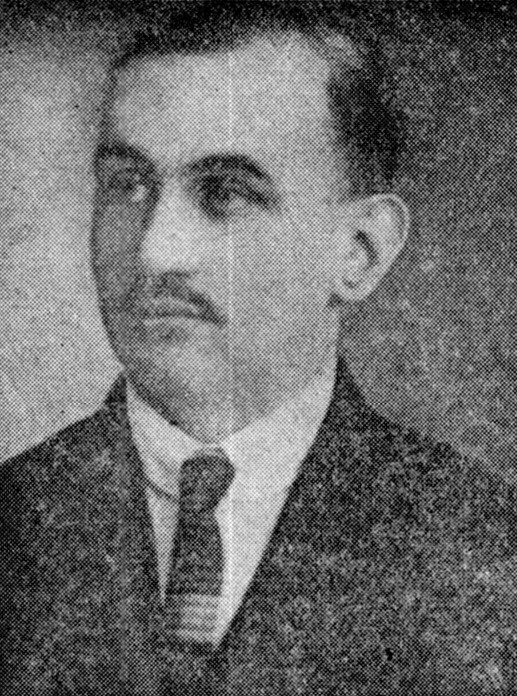